Approximating derivatives using interpolating polynomials
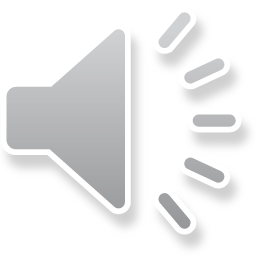 Approximating derivatives using interpolating polynomials
Introduction
In this topic, we will
Find different formulas for approximating the derivative and second derivative
Use information on both sides of the point, and then only information to the left of the point
See that these formulas depend on the step size
Note that the O(h2) formulas converge more quickly as h is made smaller
Discuss the differences between the formulas
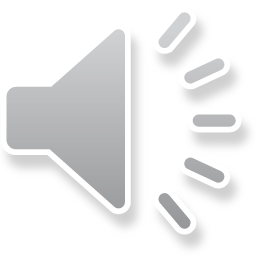 2
Approximating derivatives using interpolating polynomials
Review
In the previous topic, we discussed estimating the valueof a function by interpolating sampled points
We will now estimate the derivative and second derivative at the point xk or tk
In the first case, we have access to f (xk–1), f (xk+1), etc.
In the second, we only have access to y(tk–1), y(tk–2), …

To compare methods, we will use a consistent step size h
Thus, tk = t0 + kh
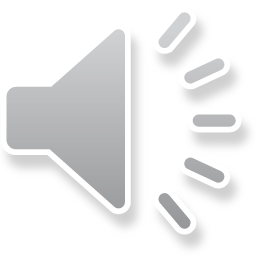 3
Approximating derivatives using interpolating polynomials
Forward divided difference
In calculus, you learned that the derivative is the slope at a point
Suppose we have the points
(xk, f (xk)), (xk+1, f (xk+1))
The slope of the line interpolating these two points should be close to the slope of f at xk
The slope of this line is
f (xk+1)
f (xk)
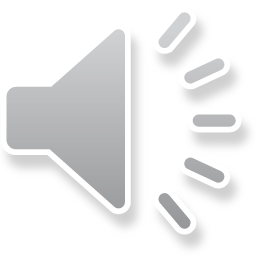 xk–2
xk–1
xk
xk+1
xk
xk+2
4
Approximating derivatives using interpolating polynomials
Forward divided difference
Now, given this slope:


Note that xk + h = xk+1 and that xk+1 – xk = h
Thus, this formula is equivalent to


We are periodically sampling, so wecannot reduce h, so what is theerror of this approximation?
f (xk+1)
f (xk)
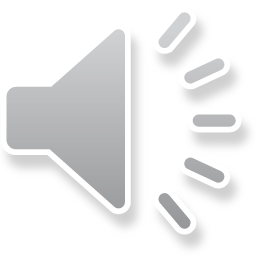 xk–2
xk–1
xk
xk+1
xk
xk+2
5
Approximating derivatives using interpolating polynomials
Forward divided difference
The only formulas we know that describe the error are Taylor series:
f (xk+1)
f (xk)
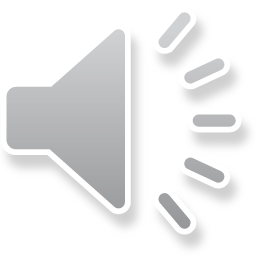 xk–2
xk–1
xk
xk+1
xk
xk+2
6
Approximating derivatives using interpolating polynomials
Forward divided difference
Therefore, 


    and the error is                           for some xk < x < xk+1
f (xk+1)
f (xk)
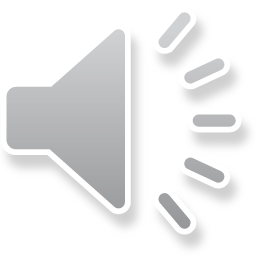 xk–2
xk–1
xk
xk+1
xk
xk+2
7
Approximating derivatives using interpolating polynomials
Forward divided difference
Note that to reduce the error,	we must increase our sampling rate
Doubling the sampling rate reduces h by half and thus reduces the error by approximately half
Halving the sampling rate doubles h and thus increases the error by a factor of two
f (xk+1)
f (xk)
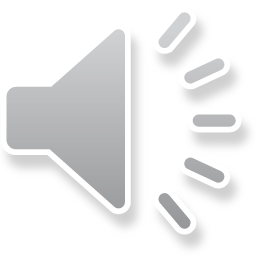 xk–2
xk–1
xk
xk+1
xk
xk+2
8
Approximating derivatives using interpolating polynomials
Forward divided difference
Suppose we want to approximate the derivative of sin(x) at x = 1
Error
Approximation
h = 2–n
n
Ratio
1   0.5                     0.312048003592316   0.2283         0.2104
    2   0.25                   0.430054538190759   0.1102         0.1052
    3   0.125                 0.486372874329589   0.05393       0.05259
    4   0.0625               0.513663205746793   0.02664       0.02630
    5   0.03125             0.527067456146781   0.01323       0.01315
    6   0.015625           0.533706462857715   0.006596     0.006574
    7   0.0078125         0.537009830329723   0.003292     0.003287
    8   0.00390625       0.538657435881987   0.001645     0.001643
    9   0.001953125     0.539480213605884   0.0008221   0.0008217
  10   0.0009765625   0.539891345517731   0.0004110   0.0004109
0.4830
0.4892
0.4940
0.4968
0.4984
0.4992
0.4996
0.4998
0.4999
0.540302305868140
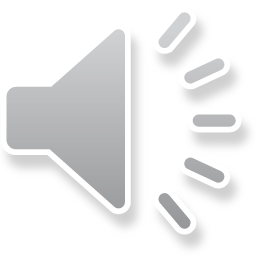 9
Approximating derivatives using interpolating polynomials
Centered divided difference
Can we do better?
Let us find an interpolating quadratic passing through the three points
(xk–1, f (xk–1)), (xk, f (xk)) and (xk+1, f (xk+1))
Finding this interpolating polynomial is more difficult,so we will shift but not scale
The derivative will change if  we scale
f (xk+1)
f (xk)
f (xk–1)
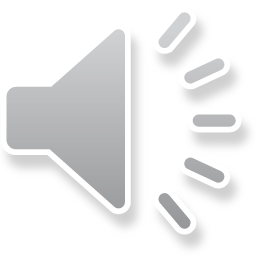 xk–2
xk–1
xk
xk+1
xk
xk+2
10
Approximating derivatives using interpolating polynomials
Centered divided difference
Shifting to x = 0, we subtract xk from each x-value
Thus, we will interpolate
(–h, f (xk–1)), (0, f (xk)) and (h, f (xk+1))
Thus, we will:
Find the interpolating polynomial
Differentiate it
Evaluate the derivative at x = 0
f (xk+1)
f (xk)
f (xk–1)
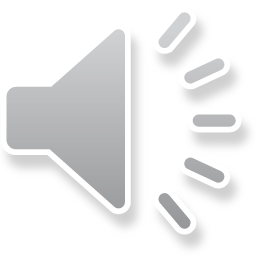 –2h
–h
0
h
xk
2h
11
Approximating derivatives using interpolating polynomials
Centered divided difference
Thus, we find:


Differentiating this with respect to x, we get


Evaluating this at x = 0, we get
f (xk+1)
f (xk)
f (xk–1)
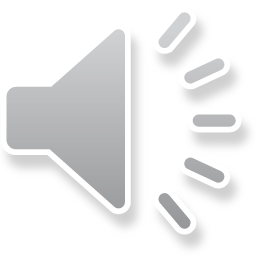 –2h
–h
0
h
2h
12
Approximating derivatives using interpolating polynomials
Centered divided difference
Now we have an alternate formula:


Note that this is also equal to


Question: What is the error?
f (xk+1)
f (xk)
f (xk–1)
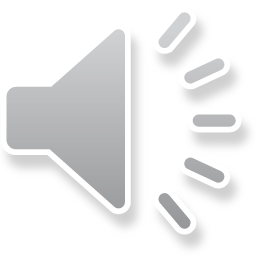 –2
–1
0
1
2
13
Approximating derivatives using interpolating polynomials
Centered divided difference
Here is the Taylor series:


Suppose we substitute h with –h in this Taylor series:


Now, (–h)2 = h2 but (–h)3 = –h3





For this, xk – h < x < xk
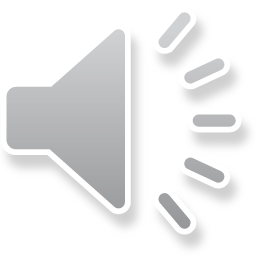 14
Approximating derivatives using interpolating polynomials
Centered divided difference
In this expression, we have two piece


Let’s write the two Taylor series:
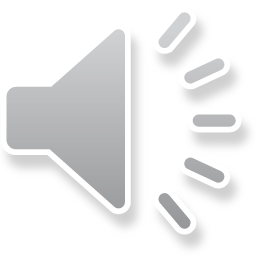 xk – h < x < xk + h
15
Approximating derivatives using interpolating polynomials
Centered divided difference
Next, we isolate the derivate:




This formula is O(h2)
Double the sampling rate (halve h),		the error drops by a factor of four
We can get a better approximation with a larger h
Less impact from subtractive cancellation
xk – h < x < xk + h
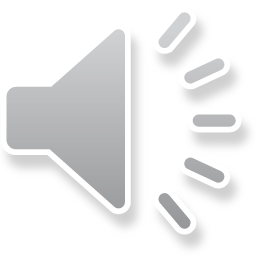 16
Approximating derivatives using interpolating polynomials
Centered divided difference
Suppose we want to approximate the derivative of sin(x) at x = 1
Error
Approximation
h = 2–n
n
Ratio
1   0.5                     0.5180694479998514     0.02223                 0.02251
    2   0.25                   0.5346917186645042     0.005611               0.005628
    3   0.125                 0.5388963674522724     0.001406               0.001407
    4   0.0625               0.5399506152510245     0.0003517             0.0003518
    5   0.03125             0.5402143703335476     0.00008794           0.00008794
    6   0.015625           0.5402803211794023     0.00002198           0.00002198
    7   0.0078125         0.5402968096456391     0.000005496         0.000005496
    8   0.00390625       0.5403009318093694     0.000001374         0.000001374
    9   0.001953125     0.5403019623532543     0.0000003435       0.0000003435
  10   0.0009765625   0.5403022199893712     0.00000008588     0.00000008588
0.2524
0.2506
0.2501
0.2500
0.2500
0.2500
0.2500
0.2500
0.2500
0.540302305868140
Previous O(h) formula when h = 2–10:
                             0.539891345517731
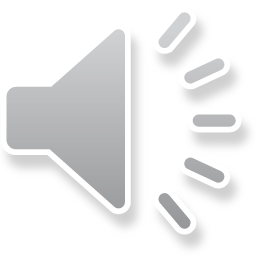 17
Approximating derivatives using interpolating polynomials
Backward divided difference
The forward divided-difference formula came from calculus
The centered divided-difference formula assumes information on both sides
What if these come from sensor readings in time?
y(tk)
y(tk–1)
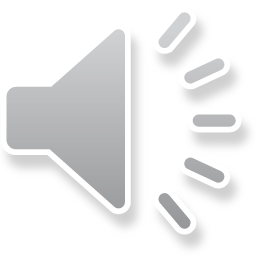 tk–2
tk–1
tk
tk+1
tk+2
18
Approximating derivatives using interpolating polynomials
Backward divided difference
One issue, is that this approximation is only O(h)
Can we do better?
How about interpolating the last three points?
Let us find an interpolating quadratic passing through the three points
(tk–2, y(tk–2)), (tk–1, y(tk–1)) and (tk, y(tk))
As before, we will shift to zero to solve this
y(tk)
y(tk–1)
y(tk–2)
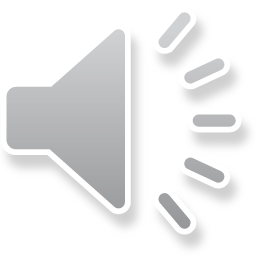 tk–2
tk–1
tk
tk+1
tk+2
19
Approximating derivatives using interpolating polynomials
Backward divided difference
Shifting to t = 0, we subtract tk from each t-value
Thus, we will interpolate
(–2h, y(tk–2)), (–h, y(tk–1)) and (0, y(tk))
Thus, we will:
Find the interpolating polynomial
Differentiate it
Evaluate the derivative at t = 0
y(tk)
y(tk–1)
y(tk–2)
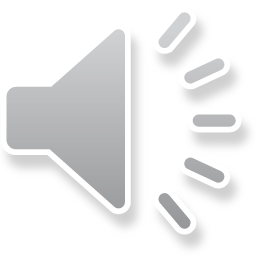 –2h
–h
0
h
2h
20
Approximating derivatives using interpolating polynomials
Backward divided difference
Thus, we find:


Differentiating this with respect to t, we get


Evaluating this at t = 0, we get
y(tk)
y(tk–1)
y(tk–2)
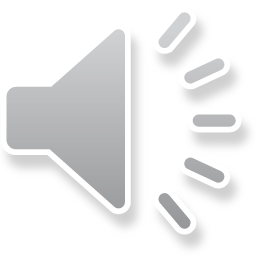 –2h
–h
0
h
2h
21
Approximating derivatives using interpolating polynomials
Backward divided difference
Now we have an alternate formula:


Note that this is also equal to


Question: What is the error?
y(tk)
y(tk–1)
y(tk–2)
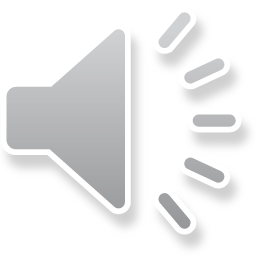 tk–2
tk–1
tk
tk+1
tk+2
22
Approximating derivatives using interpolating polynomials
Backward divided difference
Suppose we substitute h with –2h in the Taylor series:


Now, (–2h)2 = 4h2 but (–2h)3 = –8h3





For this, tk – 2h < t < tk
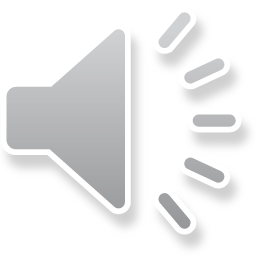 23
Approximating derivatives using interpolating polynomials
Backward divided difference
In this expression, we have both – h and – 2h:


Let’s write the two Taylor series:
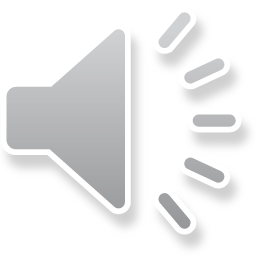 24
Approximating derivatives using interpolating polynomials
Backward divided difference
Now, generally, analyzing the error is a little more difficult:


       as while we have a weighted average,	it is no longer a convex combination

We can, however, make the following statement:
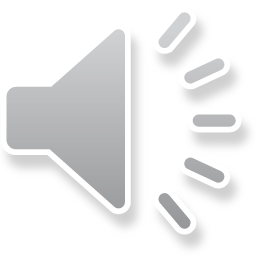 25
Approximating derivatives using interpolating polynomials
Backward divided difference
Thus, we isolate the derivative to get:




This formula is O(h2)
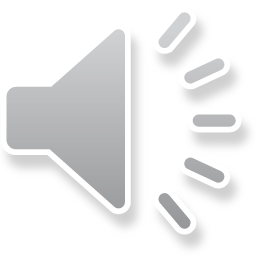 26
Approximating derivatives using interpolating polynomials
Backward divided difference
Suppose we want to approximate the derivative of sin(x) at x = 1
Error
Approximation
h = 2–n
n
Ratio
1   0.5                     0.6067108000068773   –0.06641             –0.04503
    2   0.25                   0.5545669058691116   –0.01426             –0.01126
    3   0.125                 0.5435108220116605   –0.003209           –0.002814
    4   0.0625               0.5410561889355545   –0.0007539         –0.0007035
    5   0.03125             0.5404845442853681   –0.0001822         –0.0001759
    6   0.015625           0.5403470744818577   –0.00004477       –0.00004397
    7   0.0078125         0.5403133984220077   –0.00001109       –0.00001099
    8   0.00390625       0.5403050665119196   –0.000002761     –0.000002748
    9   0.001953125     0.5403029944644402   –0.0000006886   –0.0000006870
  10   0.0009765625   0.5403024778212853   –0.0000001720   –0.0000001718
0.2148
0.2249
0.2350
0.2417
0.2457
0.2478
0.2489
0.2494
0.2497
0.540302305868140
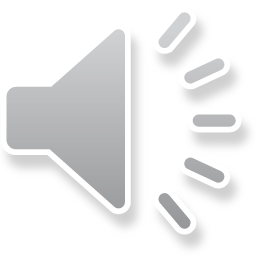 27
Approximating derivatives using interpolating polynomials
Comparison
Let us compare these two formulas:





The centered divided difference formula has half the errors
It uses information closer to the point at which we’re estimating
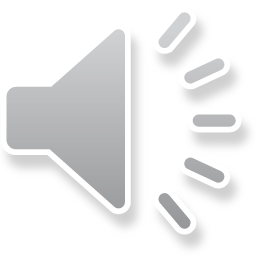 28
Approximating derivatives using interpolating polynomials
Approximating the 2nd derivative
We will now approximate the second derivative using similar techniques:
Find interpolating quadratic polynomials
Differentiate twice
Evaluate at a point
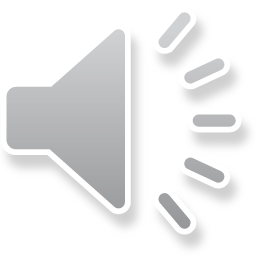 29
Approximating derivatives using interpolating polynomials
Centered divided difference
Recall how we found the interpolating cubic


Differentiating this twice with respect to x, we get


You will note this is already a constant
f (xk+1)
f (xk)
f (xk–1)
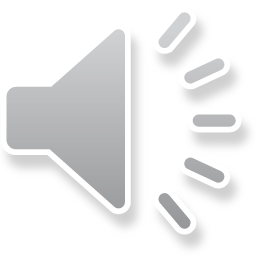 –2h
–h
0
h
2h
30
Approximating derivatives using interpolating polynomials
Centered divided difference
Now we have a formula for the second derivative:


Note that this is also equal to


Question: What is the error?
f (xk+1)
f (xk)
f (xk–1)
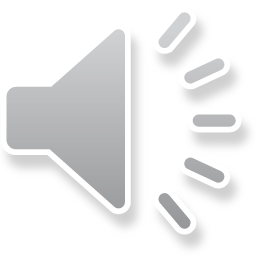 –2
–1
0
1
2
31
Approximating derivatives using interpolating polynomials
Centered divided difference
Once again, this is the formula with + h and – h:


Let’s write the two Taylor series:
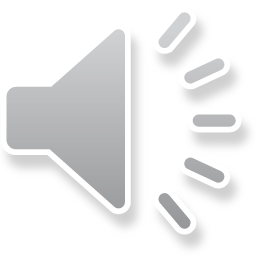 xk – h < x < xk + h
32
Approximating derivatives using interpolating polynomials
Centered divided difference
Thus, we isolate the second derivate to get:




This formula is O(h2)
xk – h < x < xk + h
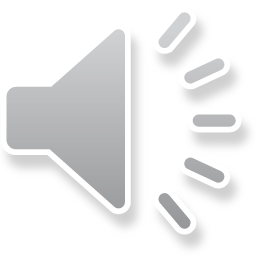 33
Approximating derivatives using interpolating polynomials
Centered divided difference
Let’s approximate the second derivative of sin(x) at x = 1
Error
Approximation
h = 2–n
n
Ratio
1   0.5                     –0.8240857776301422   –0.01739               –0.01753
    2   0.25                   –0.8370974437899648   –0.004374             –0.004383
    3   0.125                 –0.8403758899629281   –0.001095             –0.001096
    4   0.0625               –0.8411971041354036   –0.0002739           –0.0002739
    5   0.03125             –0.8414025079530347   –0.00006848         –0.00006848
    6   0.015625           –0.8414538651759358   –0.00001712         –0.00001712
    7   0.0078125         –0.8414667048746196   –0.000004280       –0.000004270
    8   0.00390625       –0.8414699148197542   –0.000001070       –0.000001070
    9   0.001953125     –0.8414707173069473   –0.0000002675     –0.0000002675
  10   0.0009765625   –0.8414709179196507   –0.00000006689   –0.00000006687
0.2516
0.2504
0.2501
0.2500
0.2500
0.2500
0.2500
0.2500
0.2500
–0.841470984807897
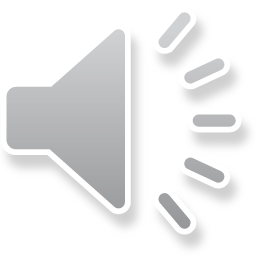 34
Approximating derivatives using interpolating polynomials
Backward divided difference
Recall how we found the interpolating cubic


Differentiating this twice with respect to t, we get


As before, this is a constant
y(tk)
y(tk–1)
y(tk–2)
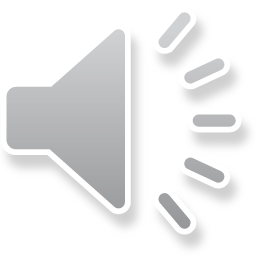 tk–2
tk–1
tk
tk+1
tk+2
35
Approximating derivatives using interpolating polynomials
Backward divided difference
Now we have an alternate formula:


Note that this is also equal to


Question: What is the error?
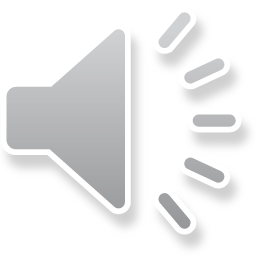 36
Approximating derivatives using interpolating polynomials
Backward divided difference
In this expression, we have – h and – 2h:


Let’s write the two Taylor series:
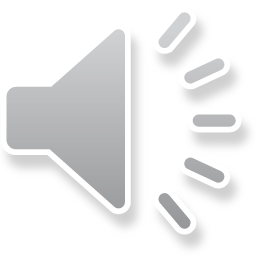 37
Approximating derivatives using interpolating polynomials
Backward divided difference
Thus, we isolate the derivate to get:




This formula only O(h)
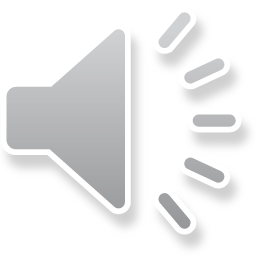 38
Approximating derivatives using interpolating polynomials
Backward divided difference
Let’s approximate the second derivative of sin(x) at x = 1
Error
Approximation
h = 2–n
n
Ratio
1   0.5                    –0.469520369602038       –0.3720          –0.2701
    2   0.25                  –0.678095946153100       –0.1634          –0.1351
    3   0.125                –0.7665446170127055     –0.07493        –0.06754
    4   0.0625              –0.8058187462303863     –0.03565        –0.03377
    5   0.03125            –0.8241113750362956     –0.01736        –0.01688
    6   0.015625          –0.8329094424607320     –0.008562      –0.008442
    7   0.0078125        –0.8372199781206291     –0.004251      –0.004221
    8   0.00390625      –0.8393529470995418     –0.002118      –0.002111
    9   0.001953125    –0.8404138353944290     –0.001057      –0.001055
  10   0.0009765625  –0.8409428779268637     –0.0005281    –0.0005276
0.4392
0.4586
0.4758
0.4869
0.4932
0.4965
0.4982
0.4991
0.4996
–0.841470984807897
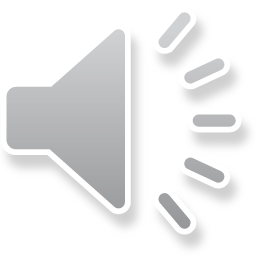 39
Approximating derivatives using interpolating polynomials
Backward divided difference
If you want a backward divided-difference formula for approximating the second derivative that is O(h2),	you must resort to interpolating four points
Again, the weighted average is not a convex combination,	so we must assume the 4th derivative is approximately smooth
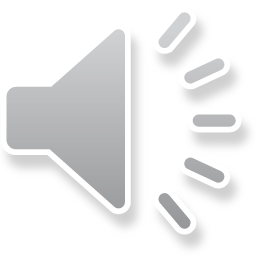 40
Approximating derivatives using interpolating polynomials
Backward divided difference
Let’s approximate the second derivative of sin(x) at x = 1
Error
Approximation
h = 2–n
n
Ratio
1   0.5                   –0.9390407392040760     0.09757              0.1928
    2   0.25                 –0.8792581654174150     0.03779              0.04821
    3   0.125               –0.8523375623339433     0.01087              0.01205
    4   0.0625             –0.8443438090947666     0.002873            0.003013
    5   0.03125           –0.8422072387249955     0.0007363          0.0007533
    6   0.015625         –0.8416572080732294     0.0001862          0.0001883
    7   0.0078125        –0.8415178044597269    0.00004682        0.00004708
    8   0.00390625      –0.8414827223168686    0.00001174        0.00001177
    9   0.001953125    –0.8414739231229760    0.000002938      0.000002942
  10   0.0009765625  –0.8414717204868793    0.0000007357    0.0000007356
0.3873
0.2876
0.2644
0.2563
0.2529
0.2514
0.2507
0.2503
0.2504
–0.841470984807897
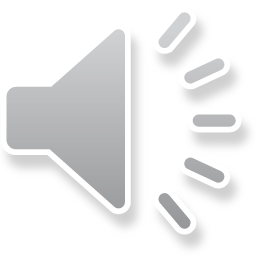 41
Approximating derivatives using interpolating polynomials
Summary of O(h2) approximations
Comparing these:
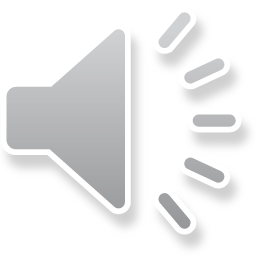 42
Approximating derivatives using interpolating polynomials
Summary
Following this topic, you now
Are aware of numerous approximations of the derivative and second derivative
Understand that the error should likely be O(h2) to be reasonable
Have seen O(h2) approximations that are both centered and backward
Have observed how these formulas actually work by looking at examples
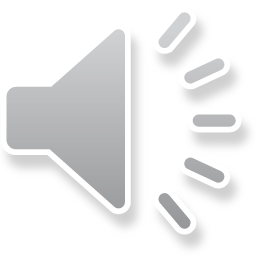 43
Approximating derivatives using interpolating polynomials
References
[1]	https://en.wikipedia.org/wiki/Taylor_series
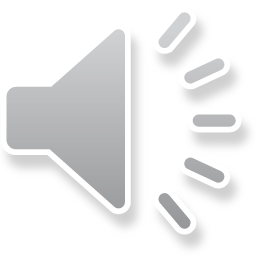 44
Approximating derivatives using interpolating polynomials
Acknowledgments
Tazik Shahjahan and Jason Hsu for pointing out typos.
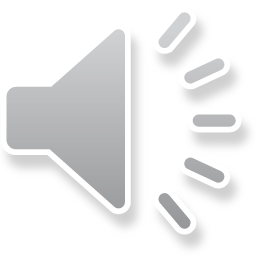 45
Approximating derivatives using interpolating polynomials
Colophon
These slides were prepared using the Cambria typeface. Mathematical equations use Times New Roman, and source code is presented using Consolas.  Mathematical equations are prepared in MathType by Design Science, Inc.
Examples may be formulated and checked using Maple by Maplesoft, Inc.

The photographs of flowers and a monarch butter appearing on the title slide and accenting the top of each other slide were taken at the Royal Botanical Gardens in October of 2017 by Douglas Wilhelm Harder. Please see
https://www.rbg.ca/
for more information.
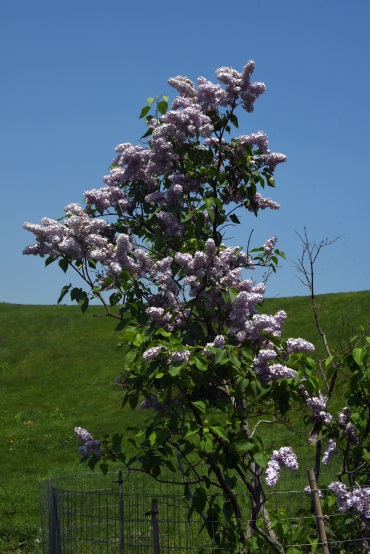 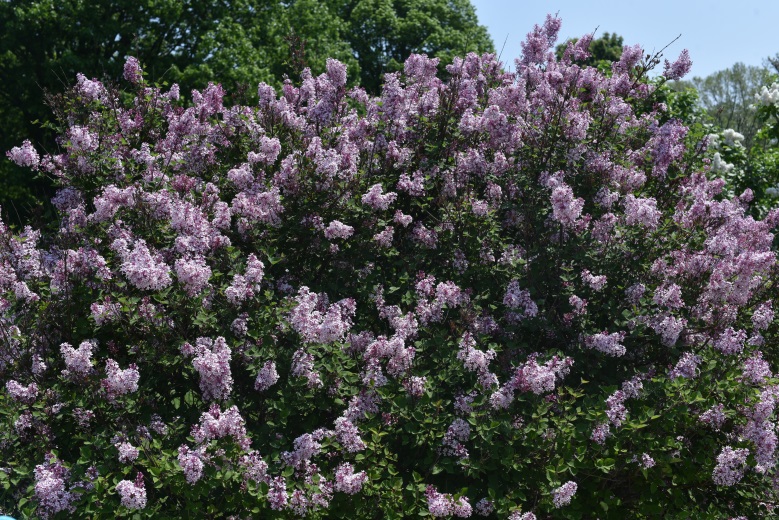 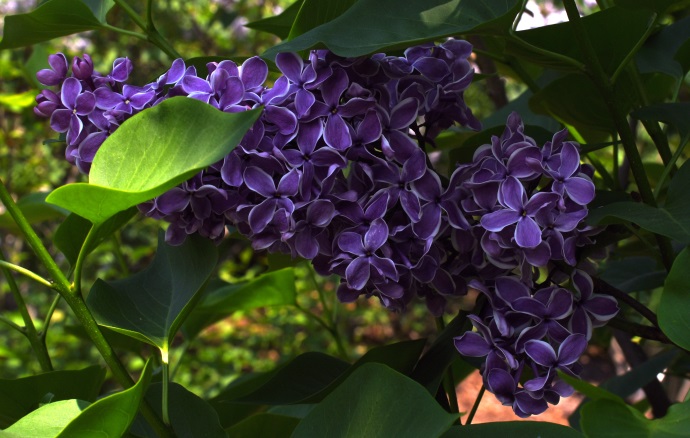 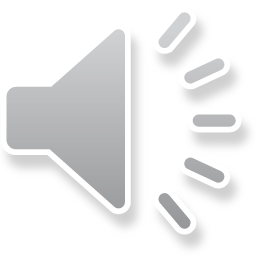 46
Approximating derivatives using interpolating polynomials
Disclaimer
These slides are provided for the ece 204 Numerical methods course taught at the University of Waterloo. The material in it reflects the author’s best judgment in light of the information available to them at the time of preparation. Any reliance on these course slides by any party for any other purpose are the responsibility of such parties. The authors accept no responsibility for damages, if any, suffered by any party as a result of decisions made or actions based on these course slides for any other purpose than that for which it was intended.
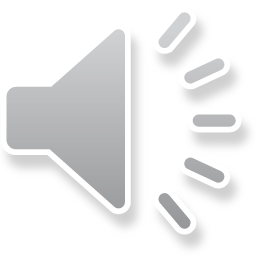 47